Indicaciones generales para la  presentación ante el Comité de Ética
1. Tiempo Total Asignado por Propuesta:
Se dispone de un máximo de 15 minutos por cada propuesta.
2. Distribución del Tiempo:
Presentación de la Propuesta (7 minutos): 
Tiempo asignado para la exposición oral de la propuesta por parte del investigador. Se requiere concisión y claridad en la exposición.
Sesión de Preguntas (8 minutos): 
Tiempo destinado a la interacción con los miembros del Comité de Ética para resolver dudas o solicitar aclaraciones.
3. Manejo de Información Ética Detallada:
Anexos / Material de Soporte: La información ética específica y detallada (ej. formatos de consentimiento informado completos, descripción exhaustiva de toma de muestras en humanos, etc.) no debe incluirse en la presentación principal.
Disponibilidad: Dichos documentos deben prepararse como anexos o material de soporte para ser consultados si el Comité los requiere durante la sesión de preguntas.
4. Recomendación General: Ajustarse estrictamente a los tiempos de presentación y preguntas.
Estar preparado para responder las consultas del Comité.
Título de la Propuesta
CONVOCATORIA INTERNA 2025 
PROYECTOS DE CIENCIA, TECNOLOGÍA, INNOVACIÓN Y CREACIÓN
OBJETIVOS
Objetivo General:



Objetivos específicos:
METODOLOGÍA
Entre otros aspectos, explicar cómo se da manejo a los siguiente aspectos:

Metodología
Diseño del Estudio
Participantes
Instrumentos/Técnicas de Recolección de información
Análisis y desarrollo

Aspectos Éticos (cuando aplique):
Consentimiento Informado
Confidencialidad/Anonimato
Gestión de Datos
Evaluación de Riesgos
Minimización de Riesgos
ENTIDADES ALIADAS
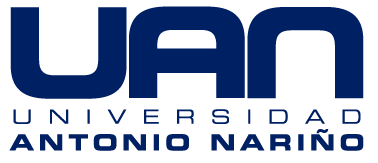 EQUIPO DE INVESTIGACIÓN
COMPROMISOS
IMPACTO ESPERADO
PRESUPUESTO (en miles de pesos)
Cronograma general
Actividades* por investigador
*Actividades descritas en el cronograma general